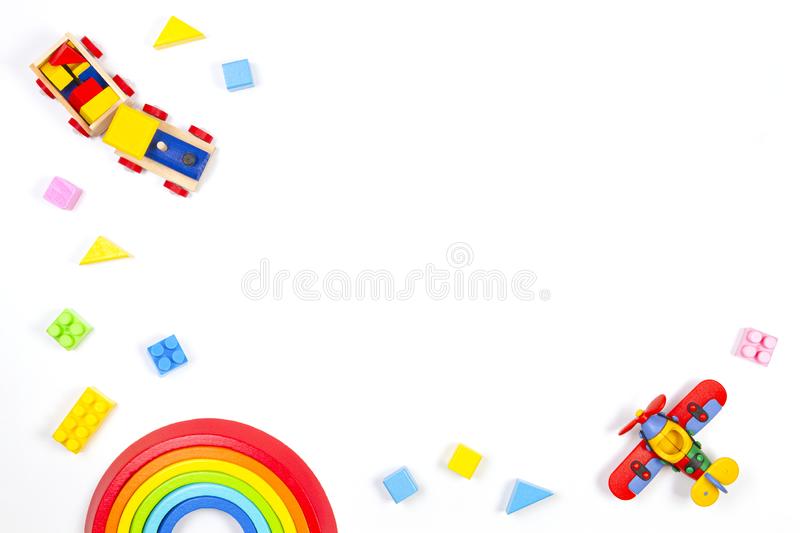 МБДОУ Детский сад №34 «Чиполлино», р.п. Выездное
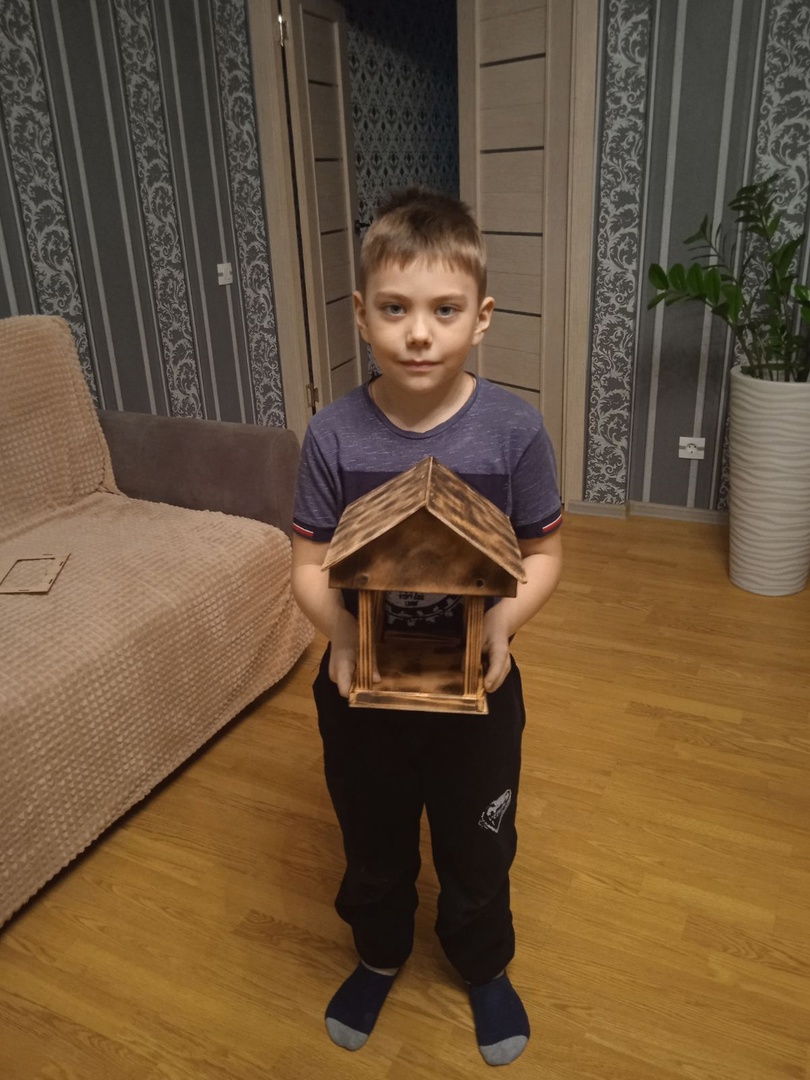 «Кормушка»
Выполнил воспитанник
 подготовительной группы№4: 
Григорьев Матвей( 6 лет)
Руководитель: Князева И. А.
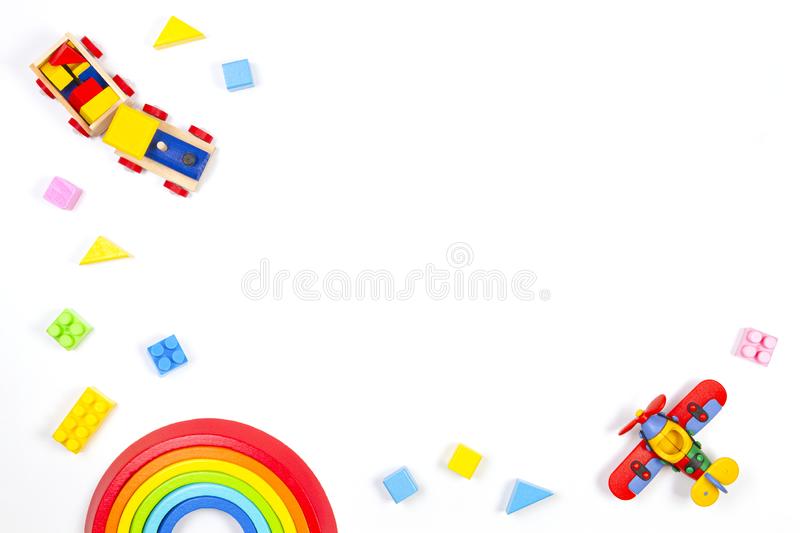 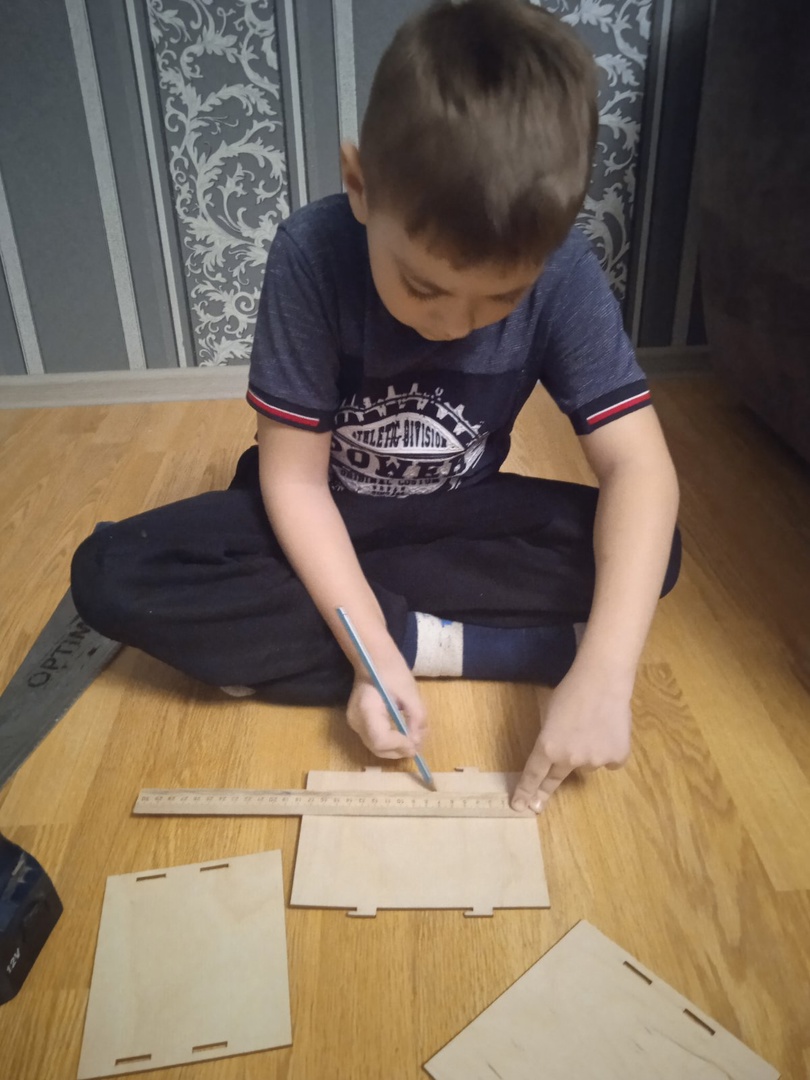 Я очень люблю конструировать!
Сегодня я попробую сделать деревянную кормушку!
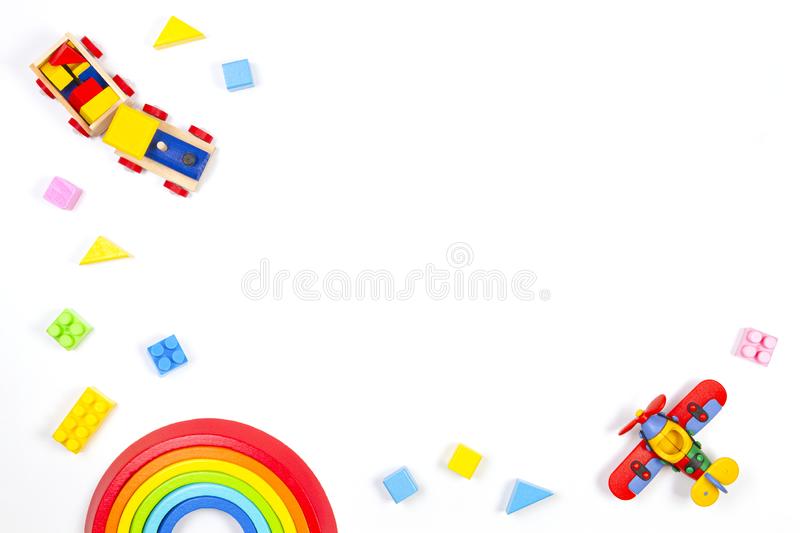 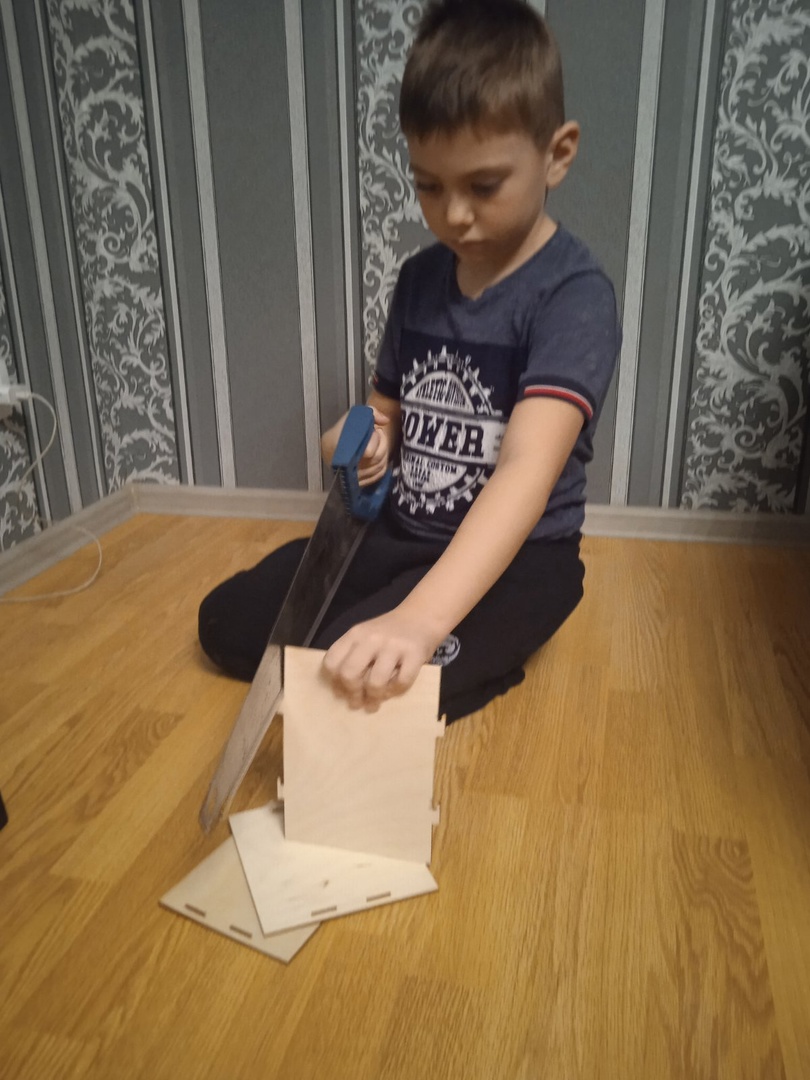 Несмотря на то, что мне всего 6 лет, я умею пользоваться инструментами.
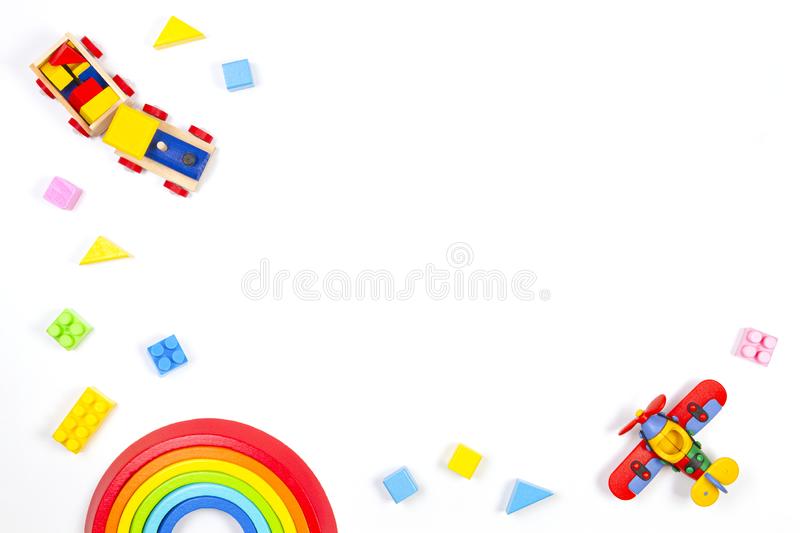 Вот уже и основание кормушки готово….
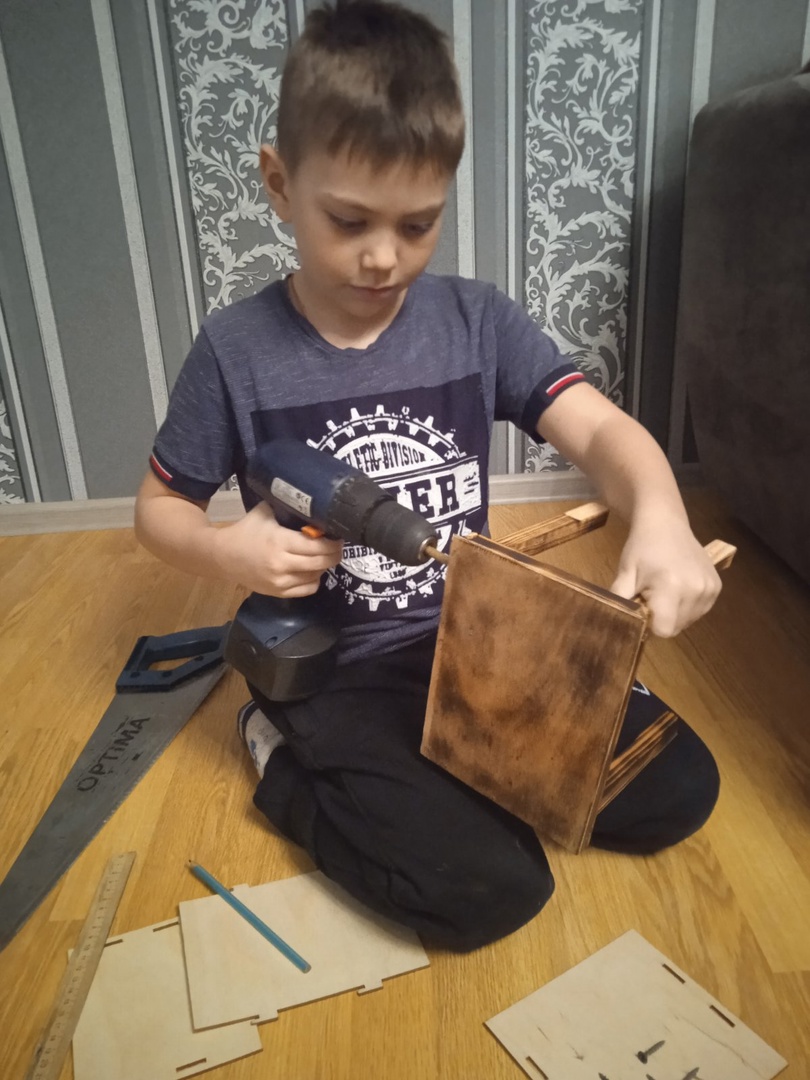 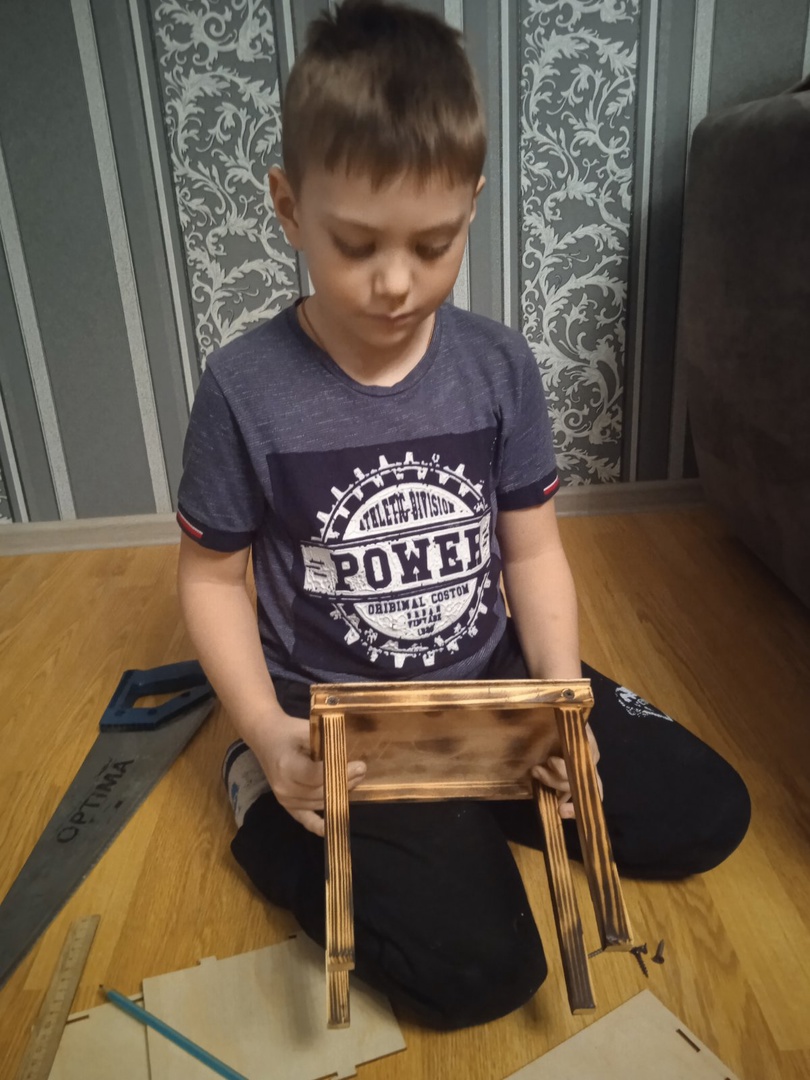 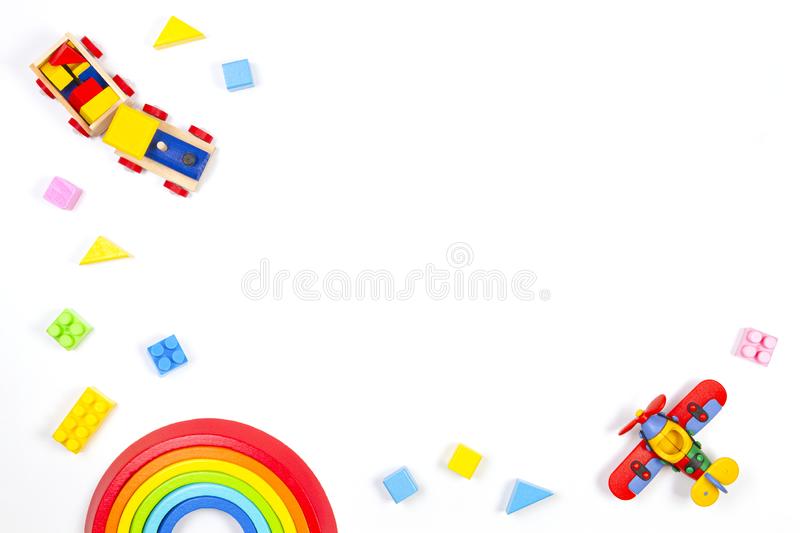 Крышу смастерил, теперь соединяем детали
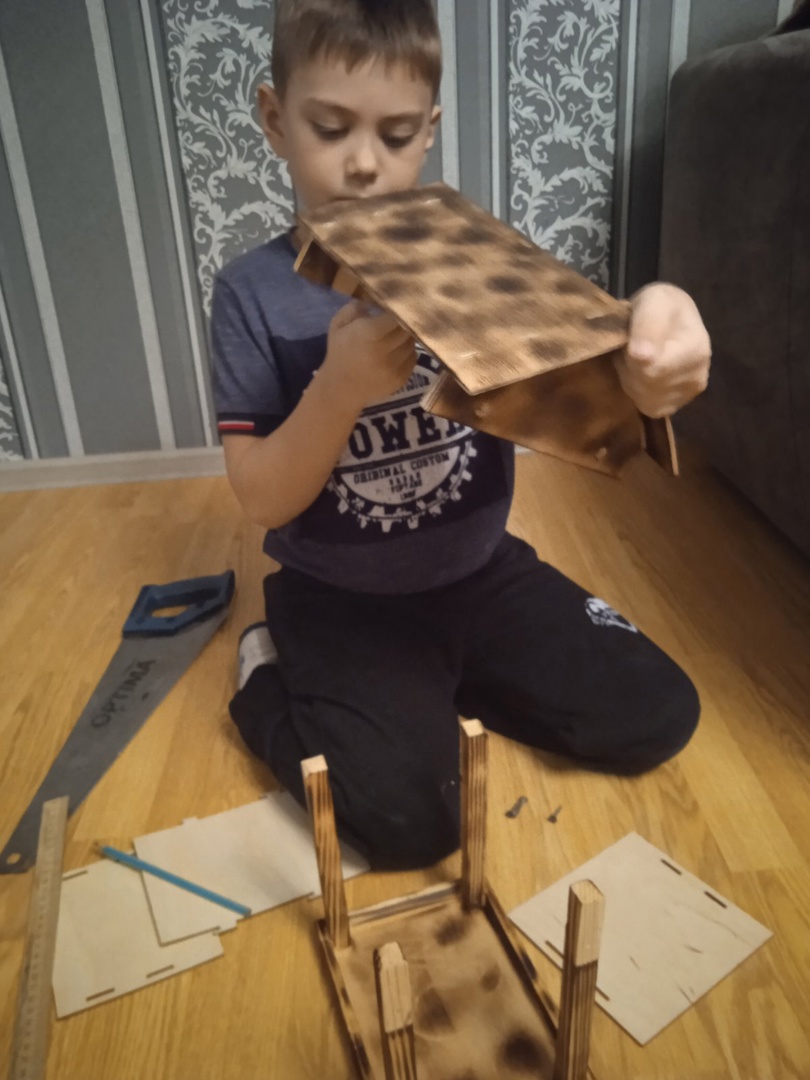 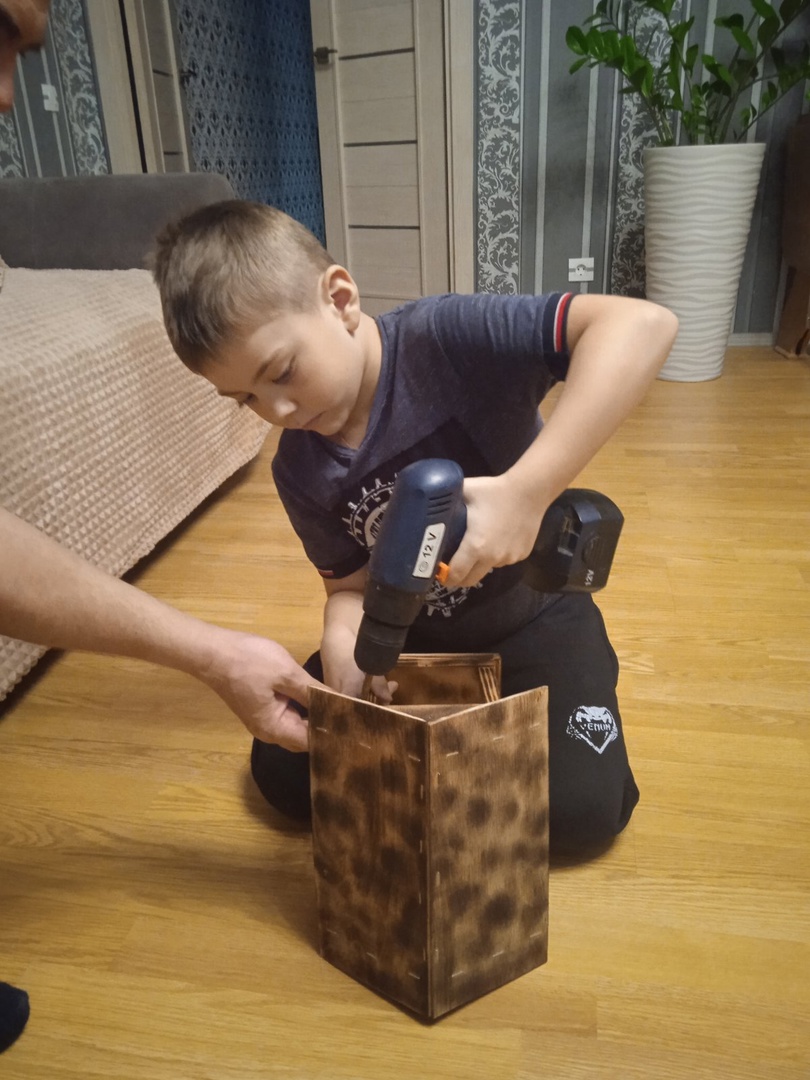 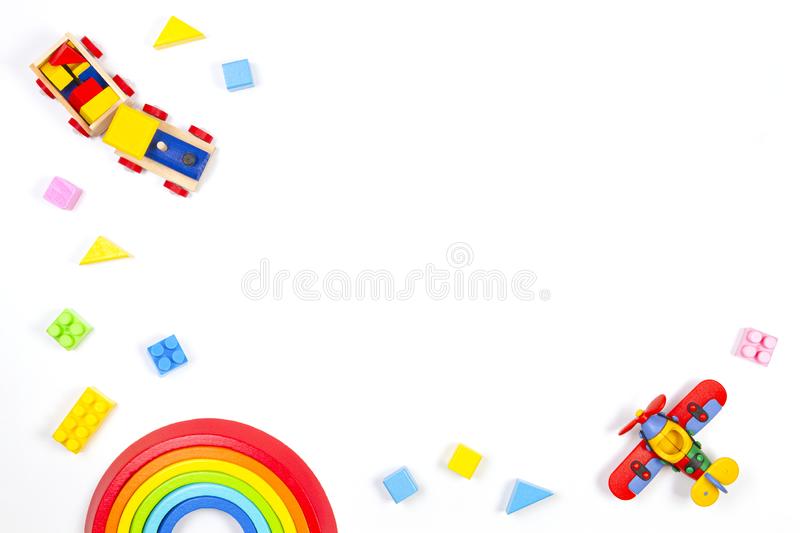 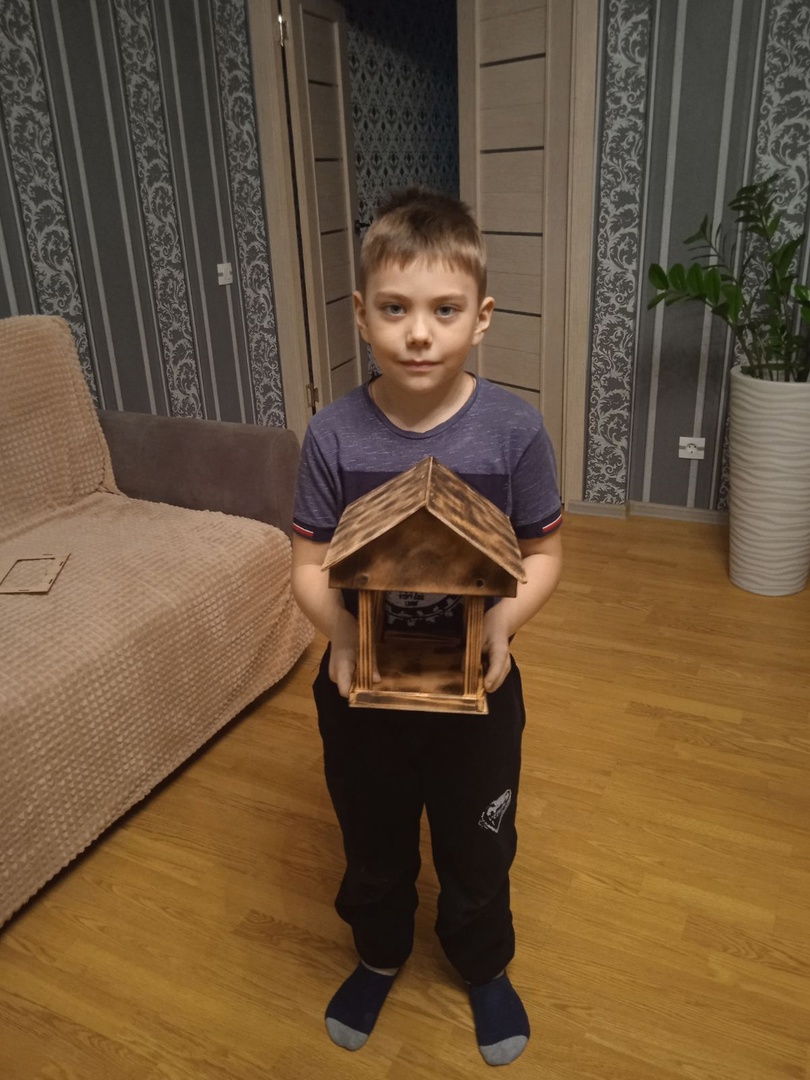 Мы кормушку смастерили,Мы столовую открыли.Воробей, снегирь-сосед,Будет вам зимой обед.